GPS
Monday 22nd February 2021
LI y5 & 6: Revise 'ough' letter string.
Ough letter string;
The ‘ough’ letter string can be said in many diiferent ways, making it harder to learn.
Listen to the following poem (you have seen this before) then read it aloud yourself.

I take it you already know
Of tough and bough and cough and dough?
Others may stumble but not you,
On Hiccough, thorough, lough and through!
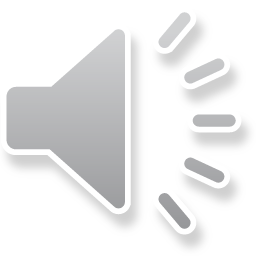 Ough letter string;
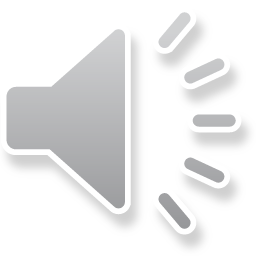 Spelling strategies: (5 minutes)
You have 5 minutes to practice our spelling words using the following spelling strategies:

Words without vowels: write down your chosen word with the vowels missing. _ct_ _ lly
Pyramid words
Look, say, cover, write, check
Draw a shape around the word and 
add the letters in afterwards.
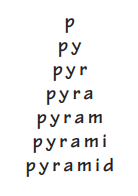 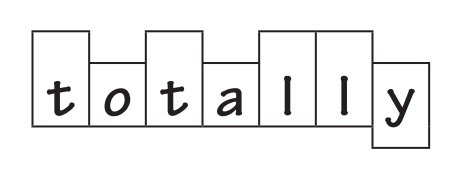 Using our rare spelling words: (rest of the lesson)
Write each word into a sentence in your book. If you don’t know what it means, look it up.
Get your grown up to check when you’re done!
bough
cough
enough
rough
though
ought
thought
bought
drought
tough
Practise your spellings throughout the week and then ask someone to test you at the end of the week. Let us know how you get on!